Exam 2:  Monday (Oct 26th)

Presentation:  Choose a day(s) before Thanksgiving break (Nov 21) so you have time to incorporate feedback.
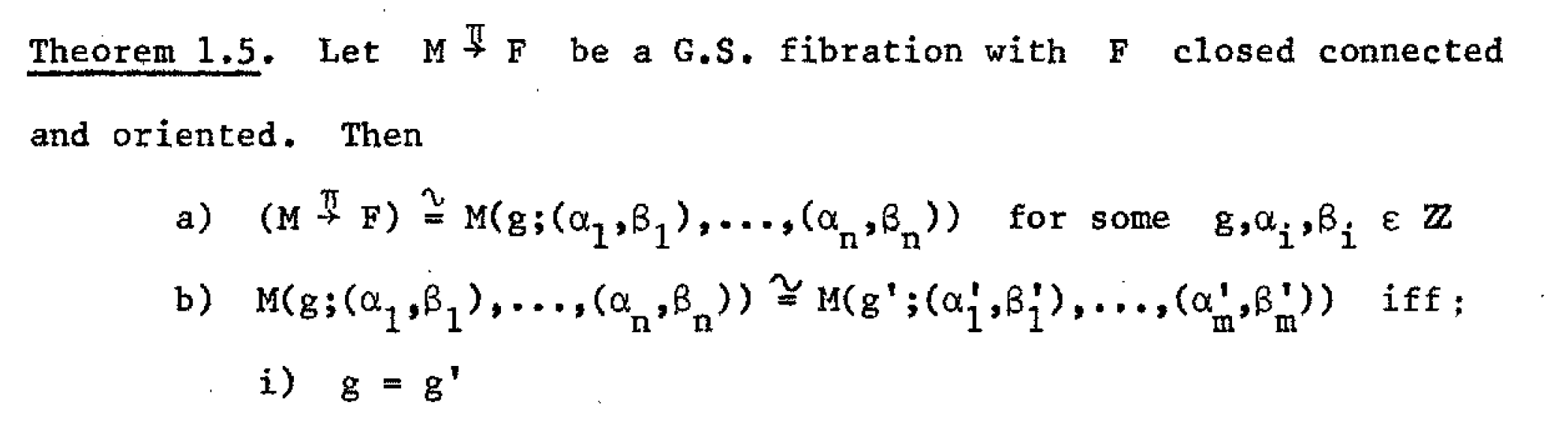 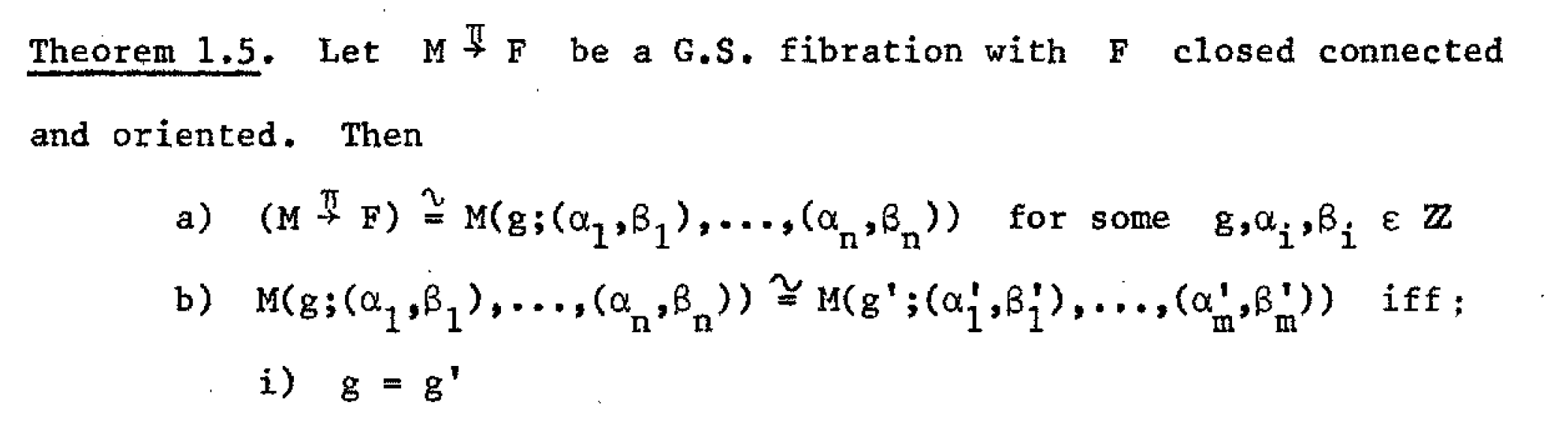 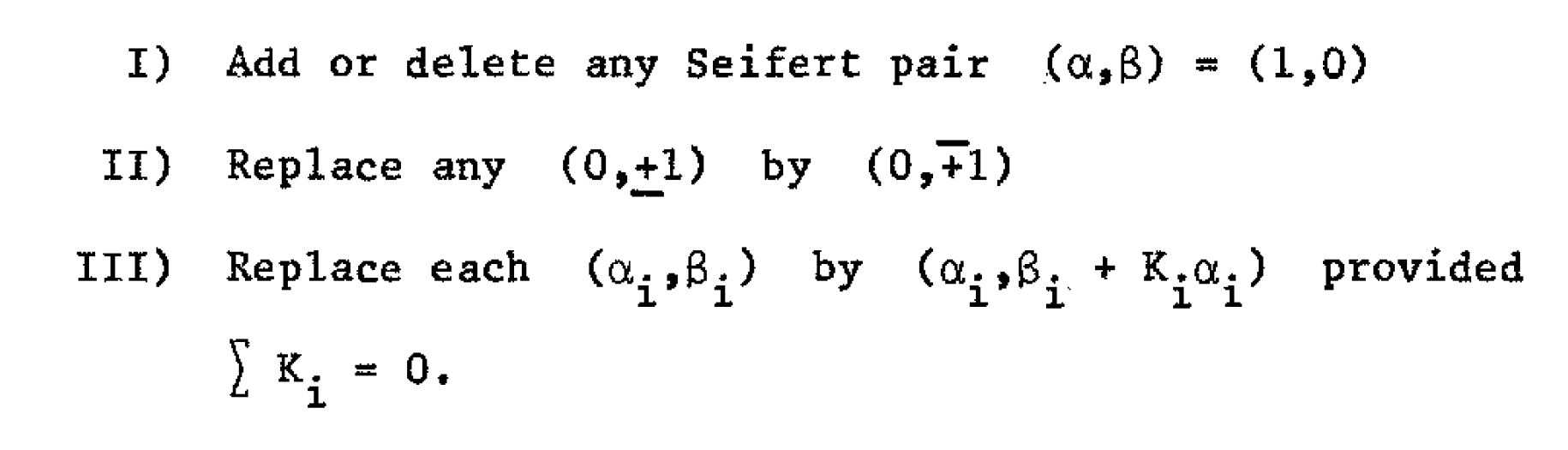 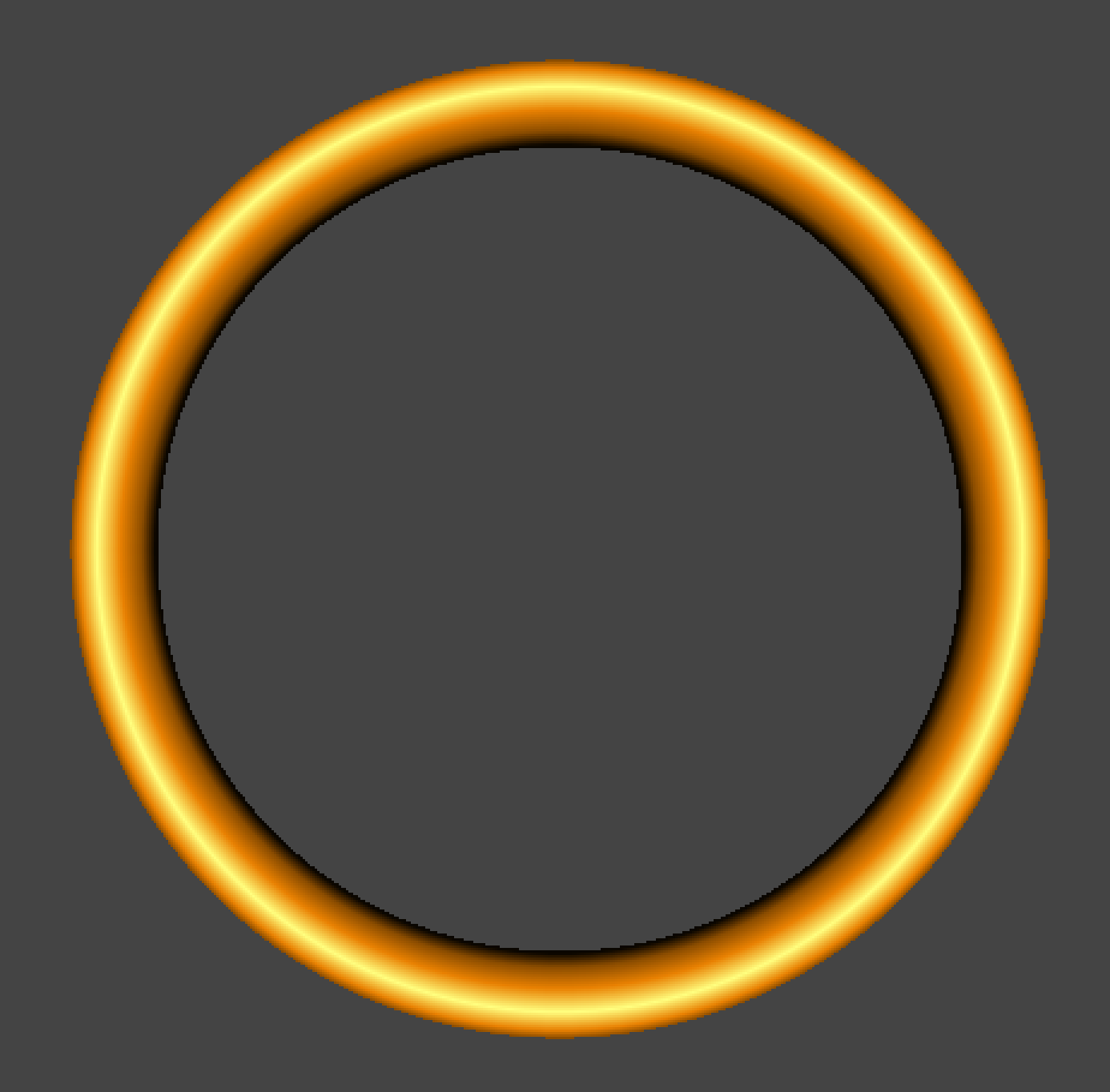 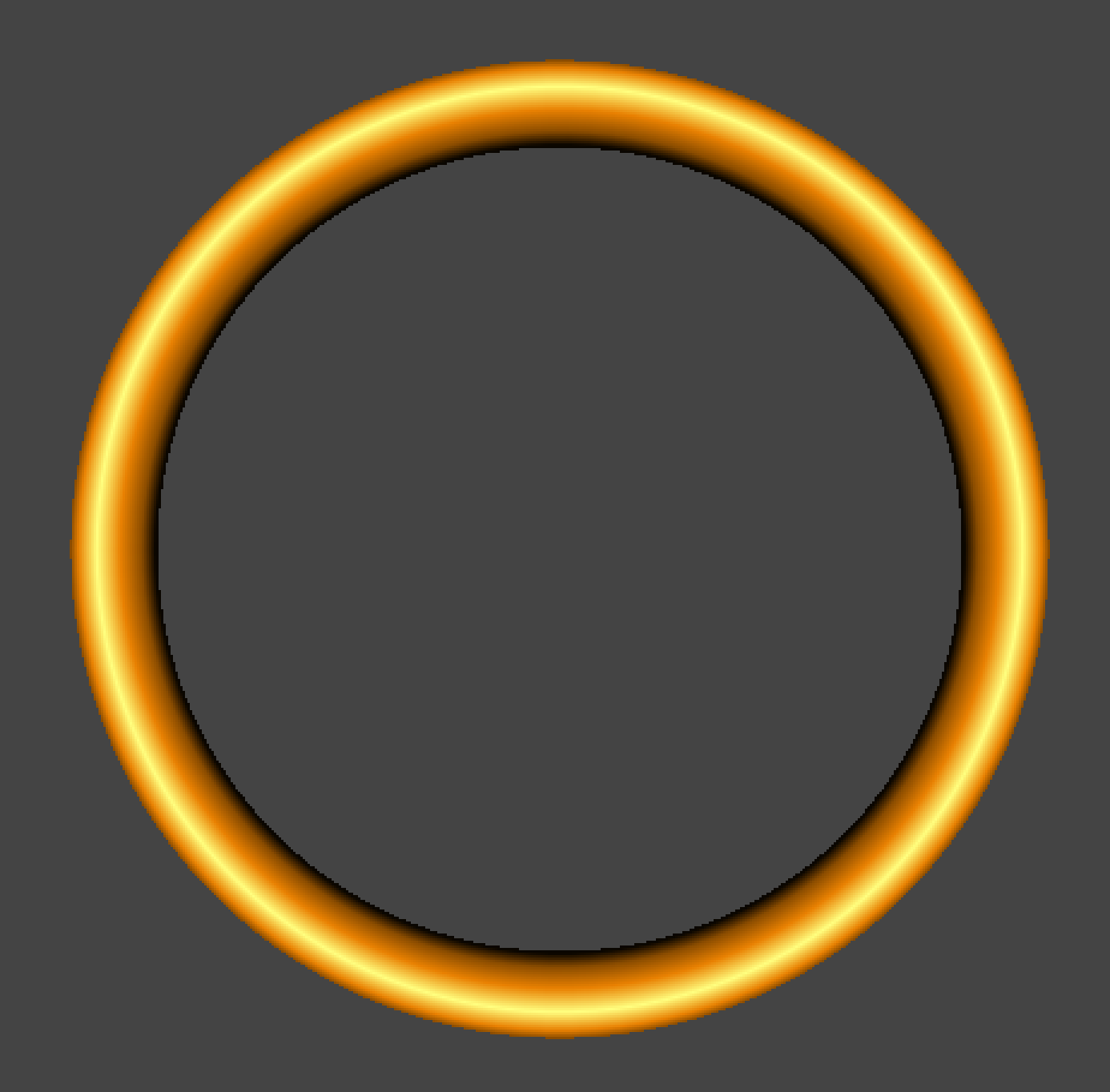 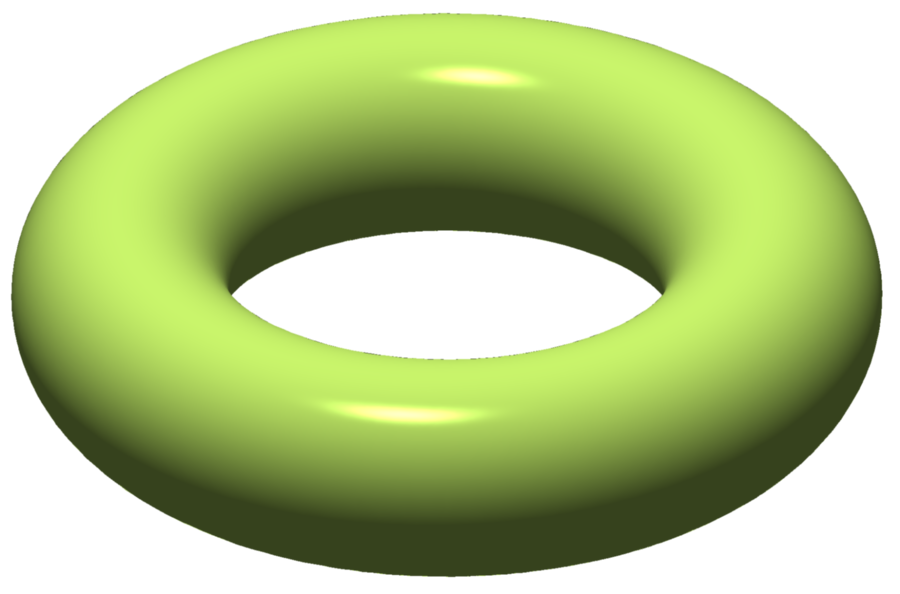 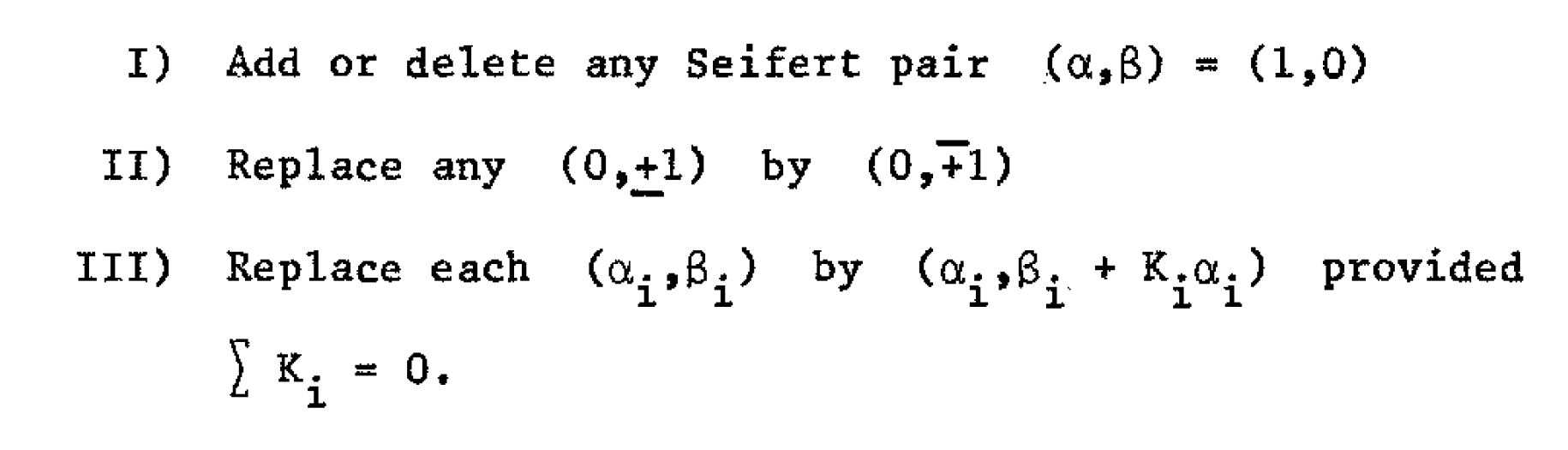 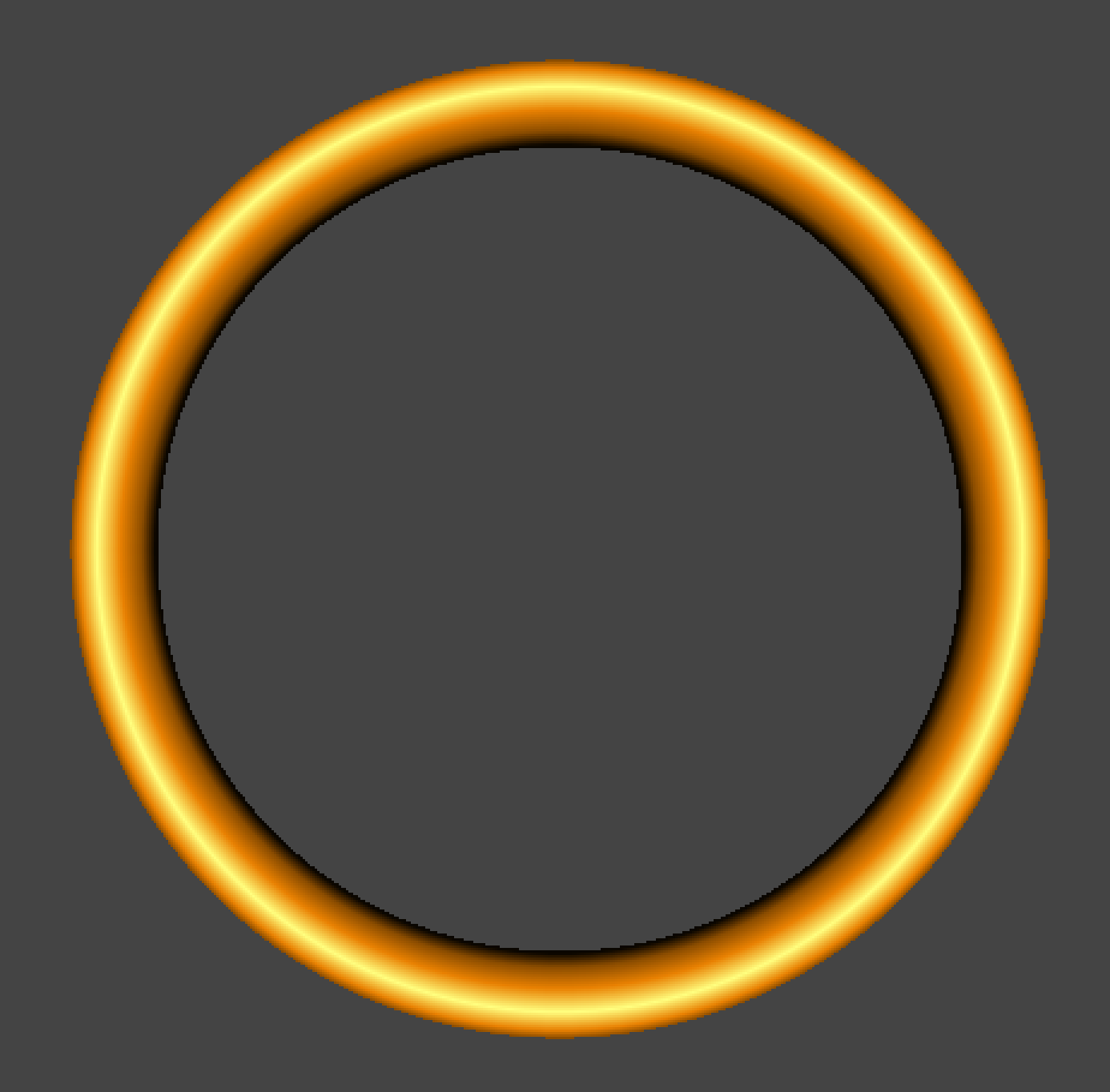 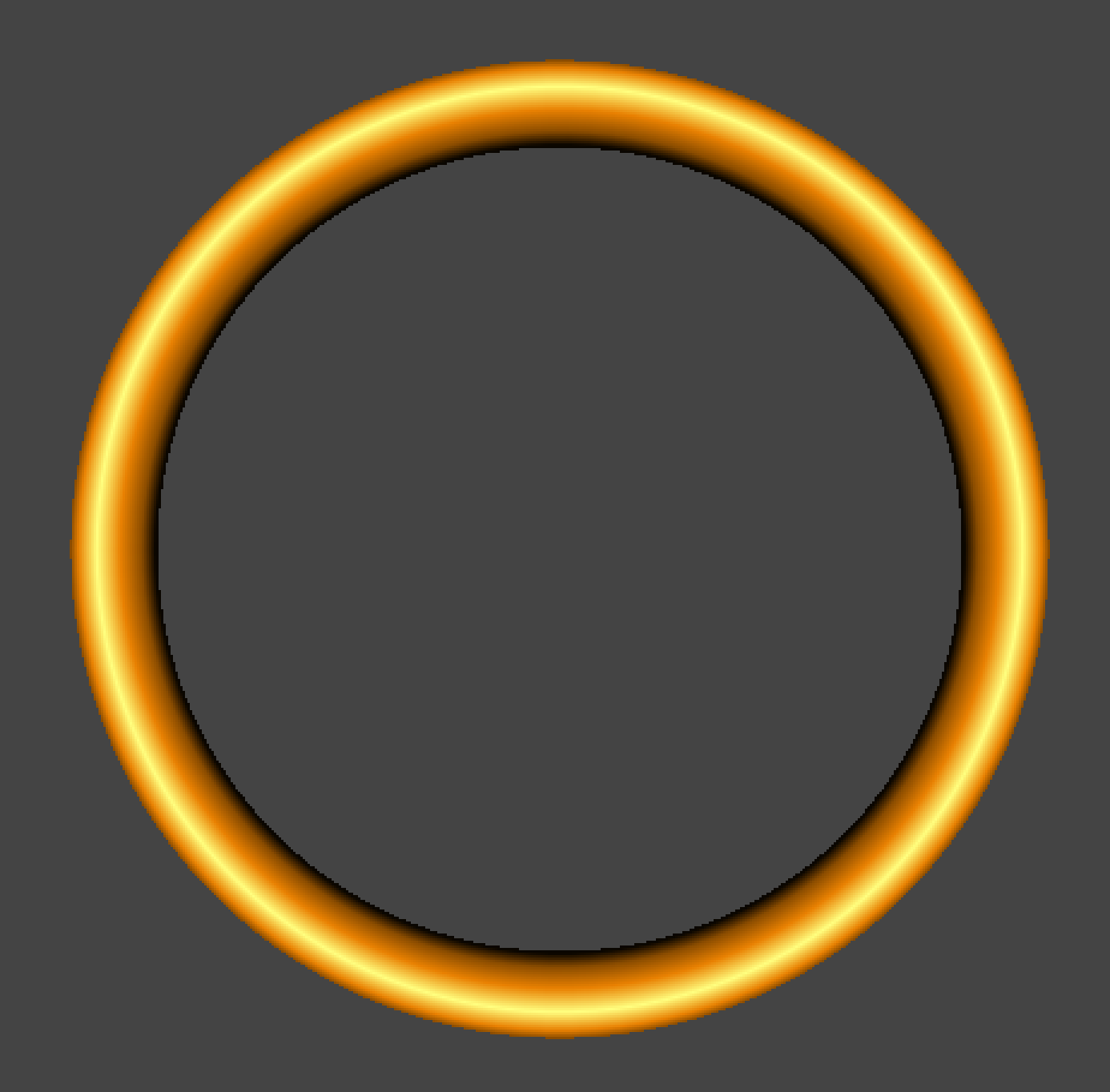 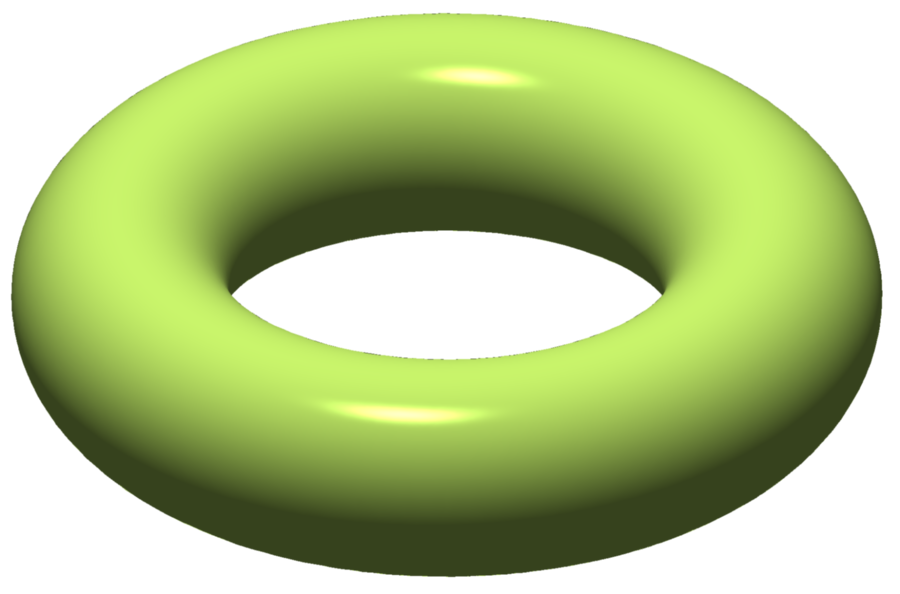 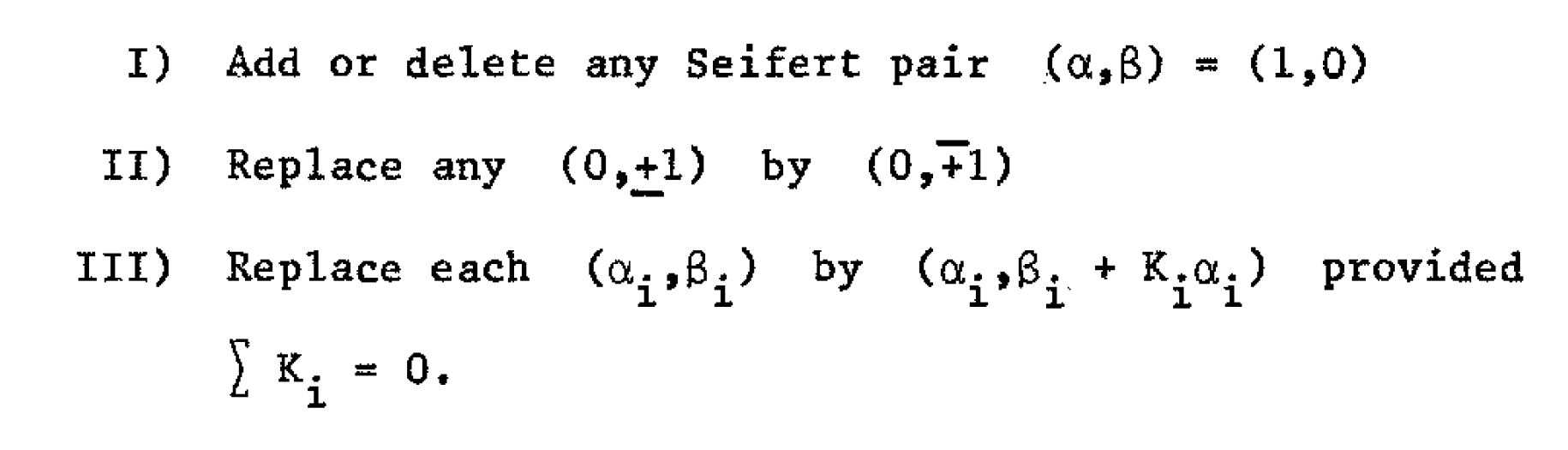 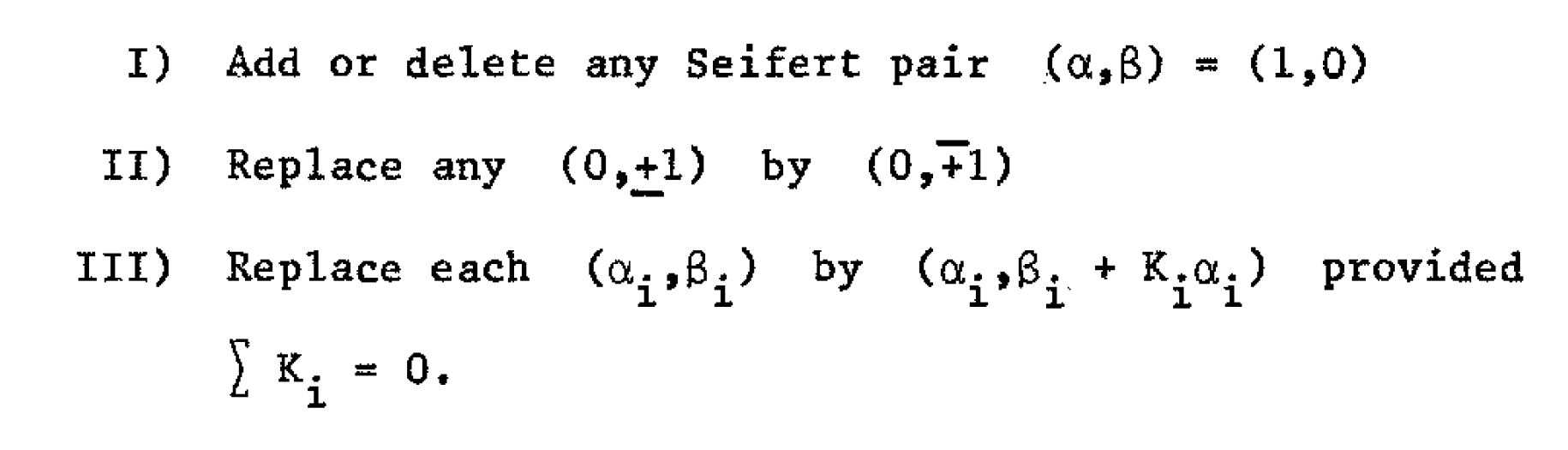 Remove exceptional fibers and create new cross section:
Remove exceptional fibers and create new cross section:
Remove exceptional fibers and create new cross section:
Remove exceptional fibers and create new cross section:
Remove exceptional fibers and create new cross section:
Remove exceptional fibers and create new cross section:
Remove exceptional fibers and create new cross section:
Remove exceptional fibers and create new cross section:
Remove exceptional fibers and create new cross section:
Remove exceptional fibers and create new cross section:
Remove exceptional fibers and create new cross section:
Remove exceptional fibers and create new cross section:
Remove exceptional fibers and create new cross section:
Remove exceptional fibers and create new cross section:
Remove exceptional fibers and create new cross section:
Remove exceptional fibers and create new cross section:
Remove exceptional fibers and create new cross section:
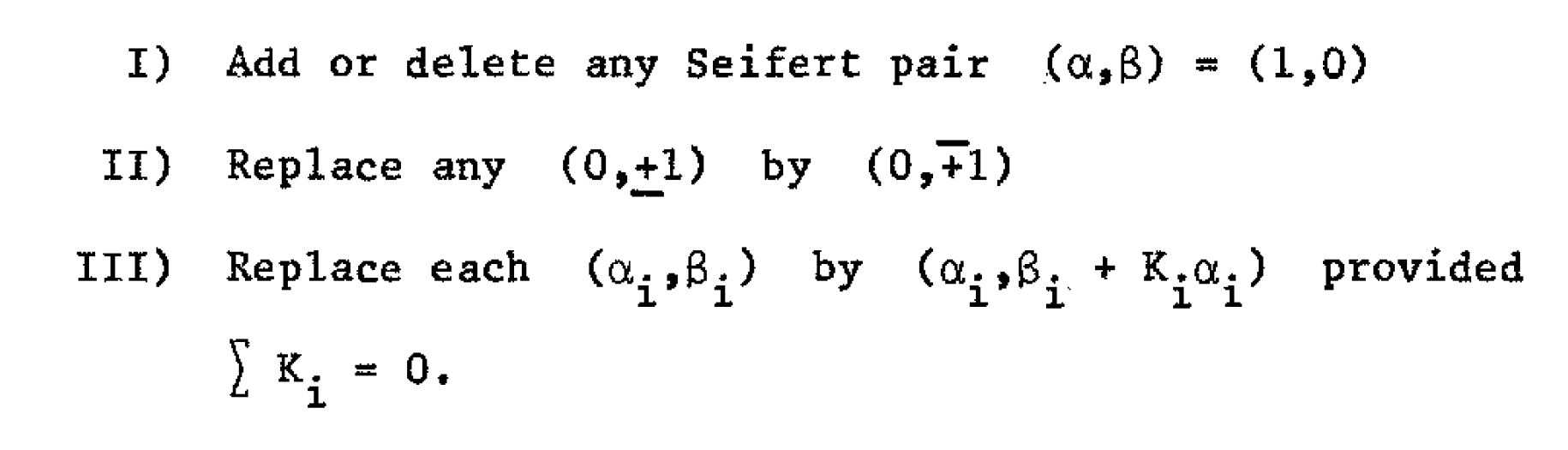 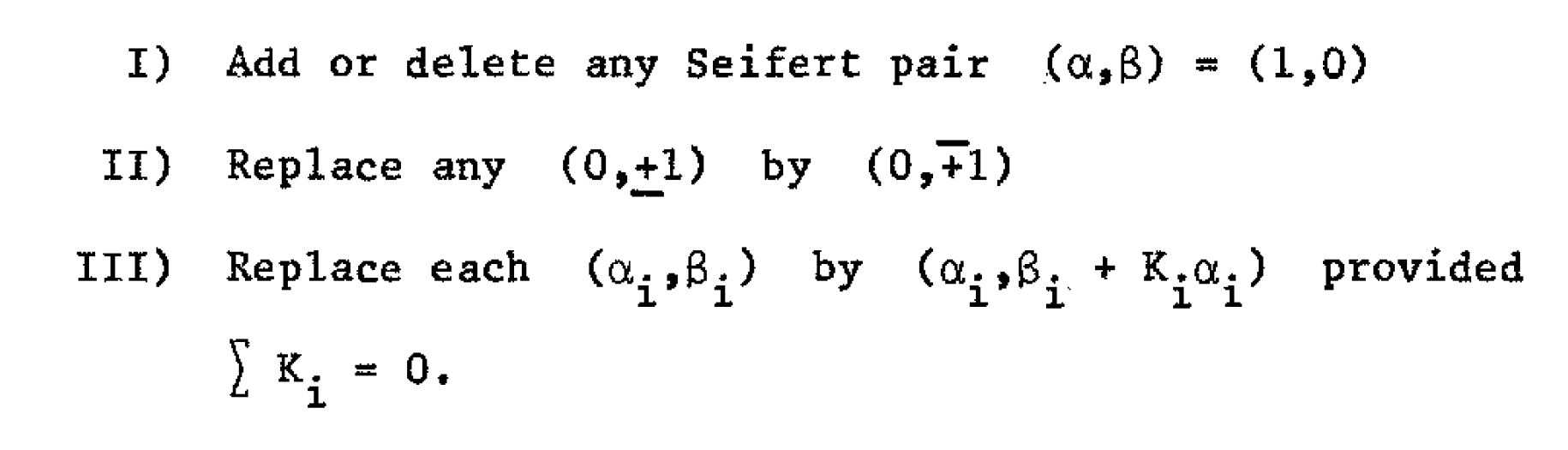 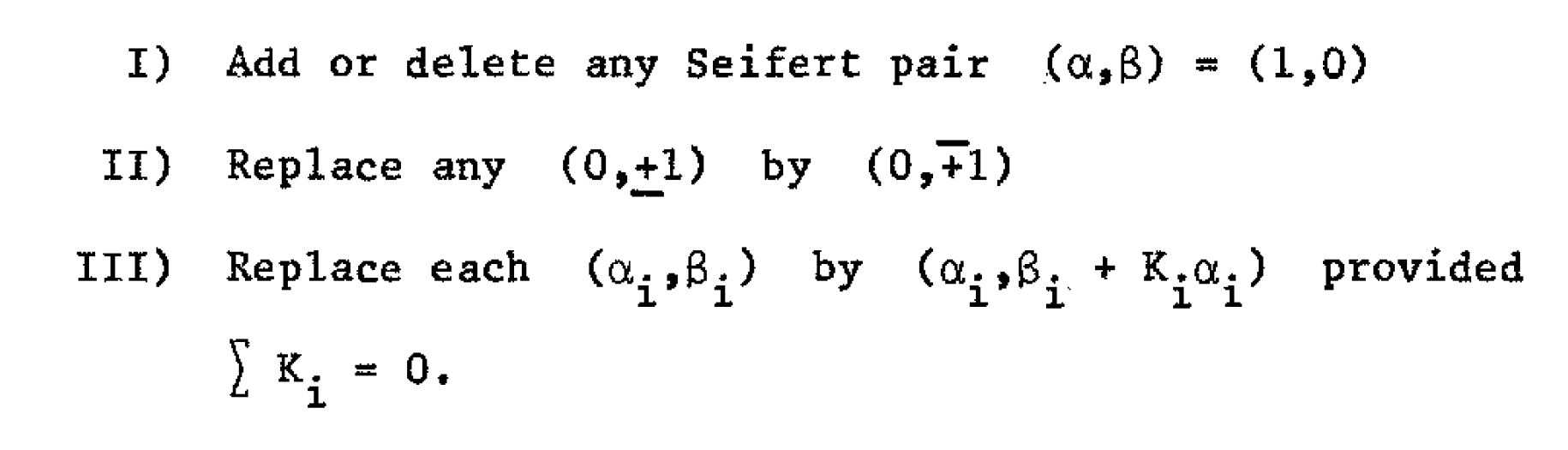 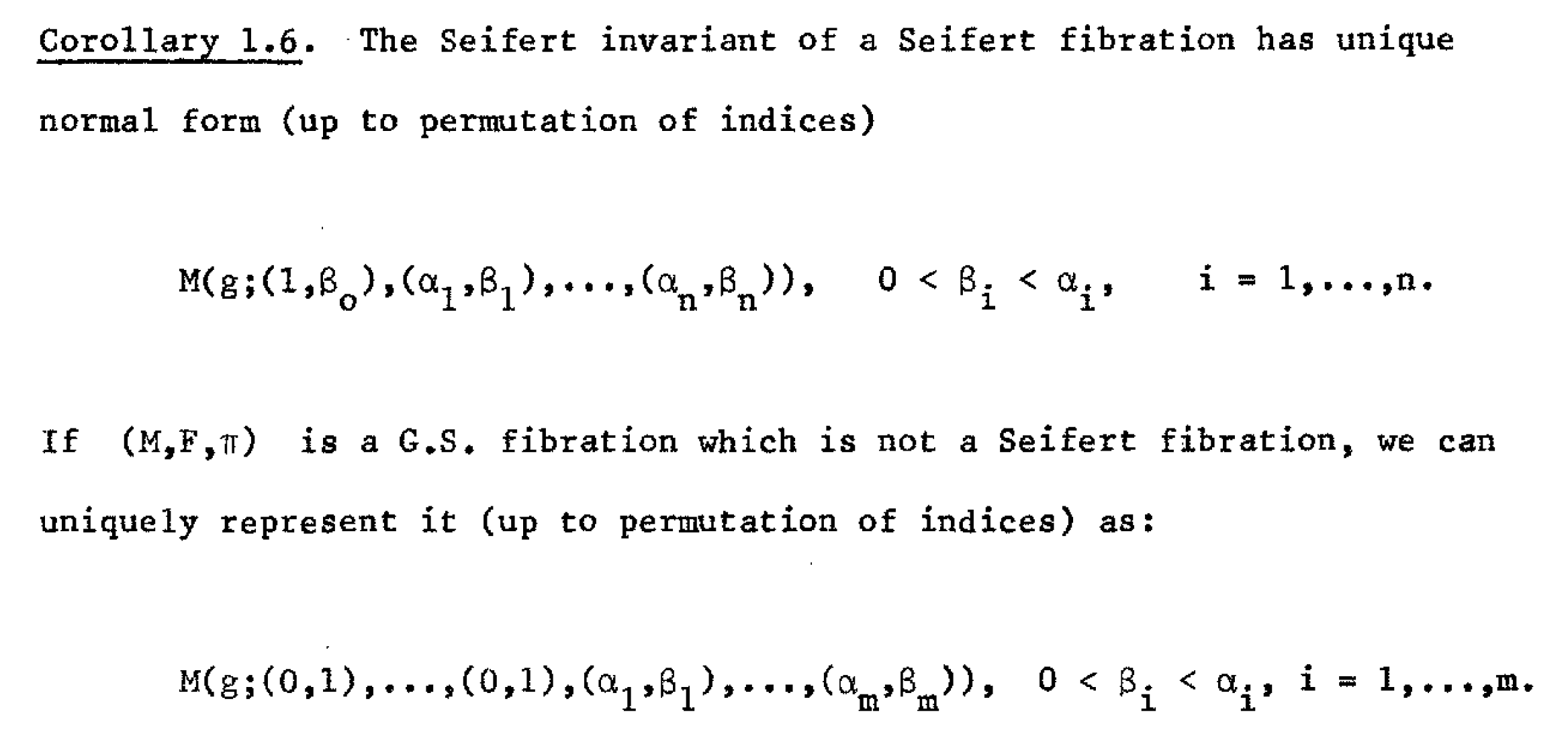 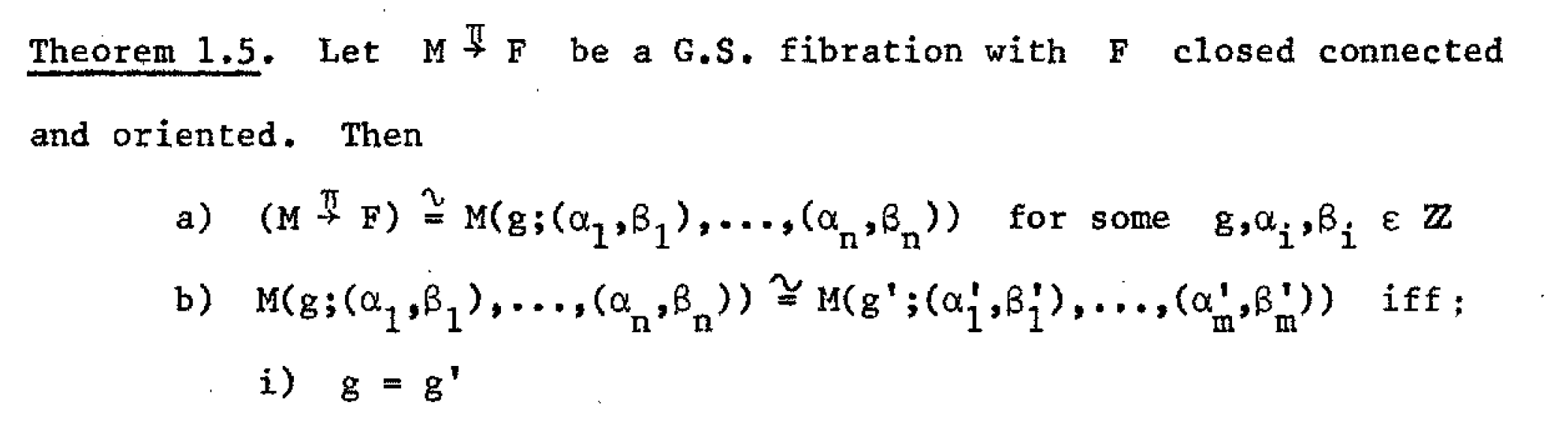 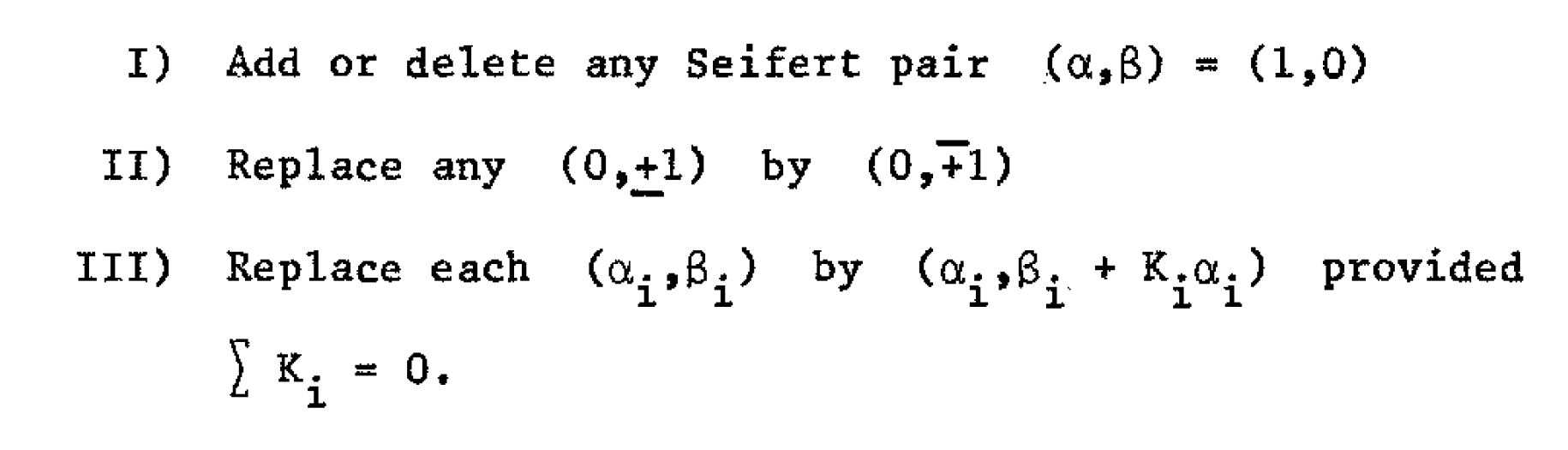 Identify this manifold:
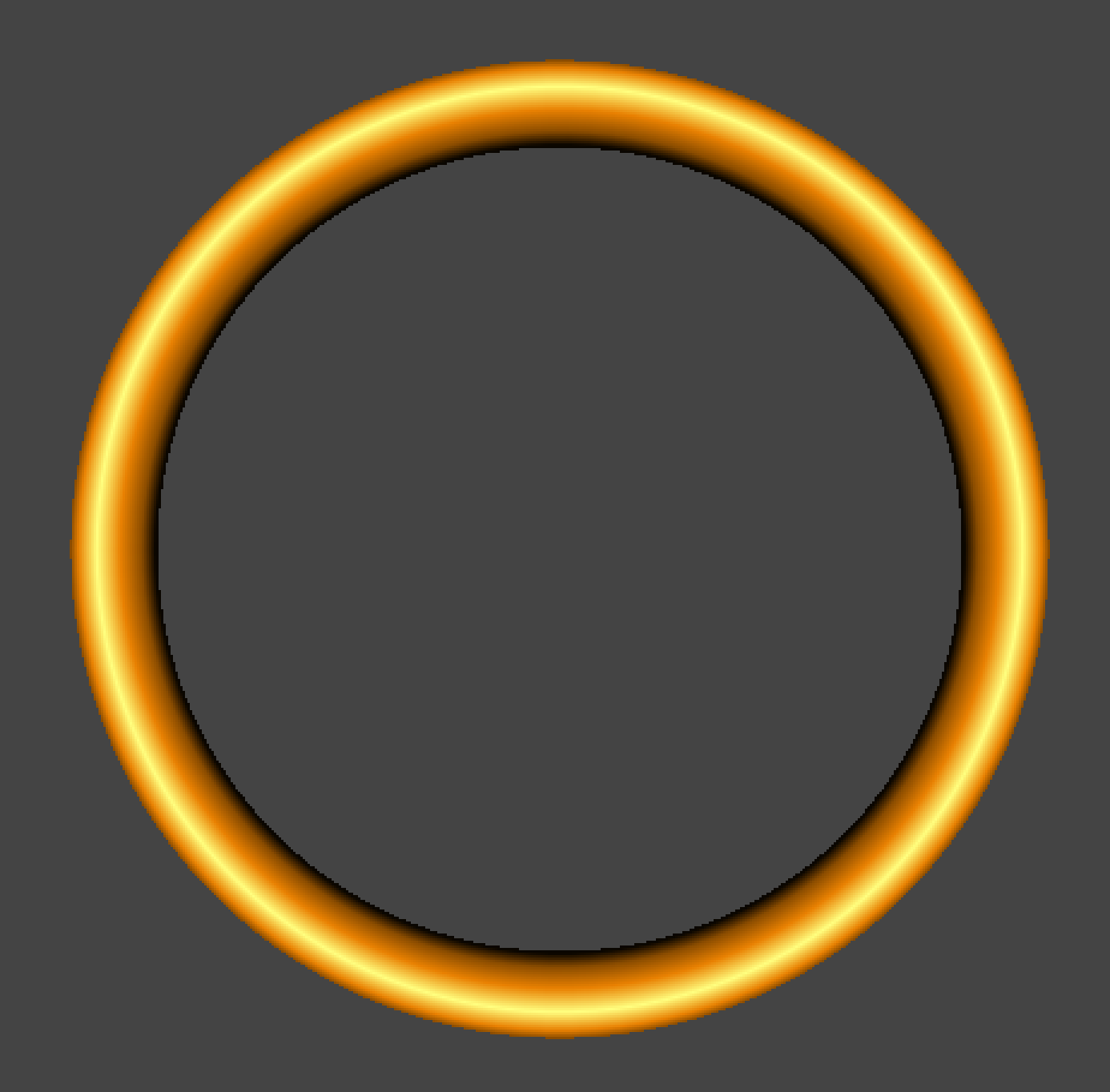 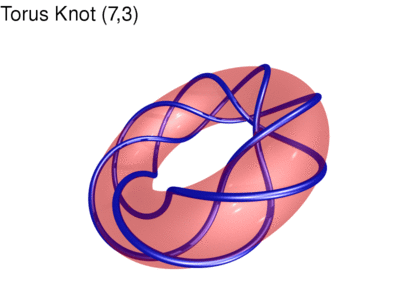 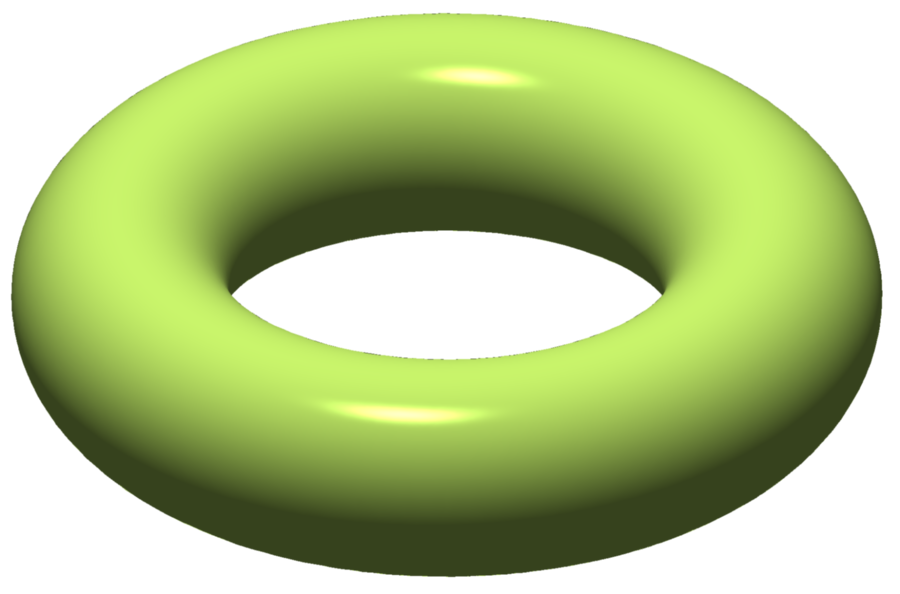 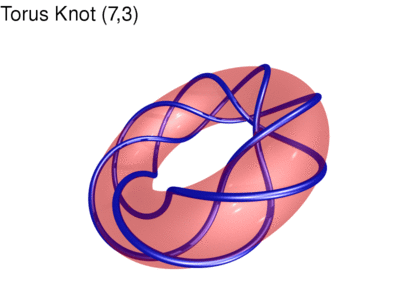